„Index vnímání korupce 2015“
Corruption Perceptions Index – CPI 
#cpi2015 #‎timeforjustice‬
Radim Bureš, programový ředitel TI
David Ondráčka, ředitel TI
26.1.2016
Index vnímání korupce 2015
Umístění:   51                           56

Žebříček:   53                           37
26.1.2016
Index vnímání korupce 2015
2
Česká republika
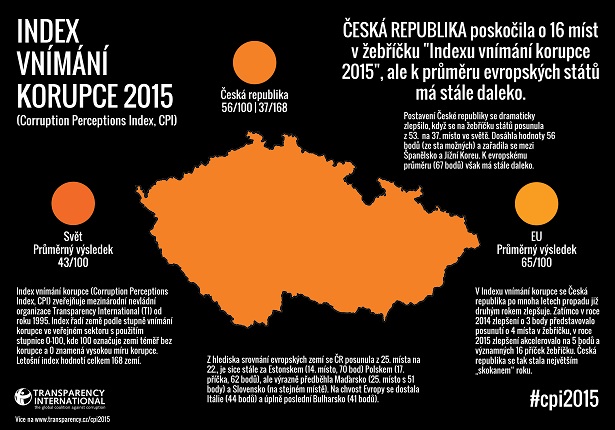 26.1.2016
Index vnímání korupce 2015
3
Srovnání zemí Visegradu
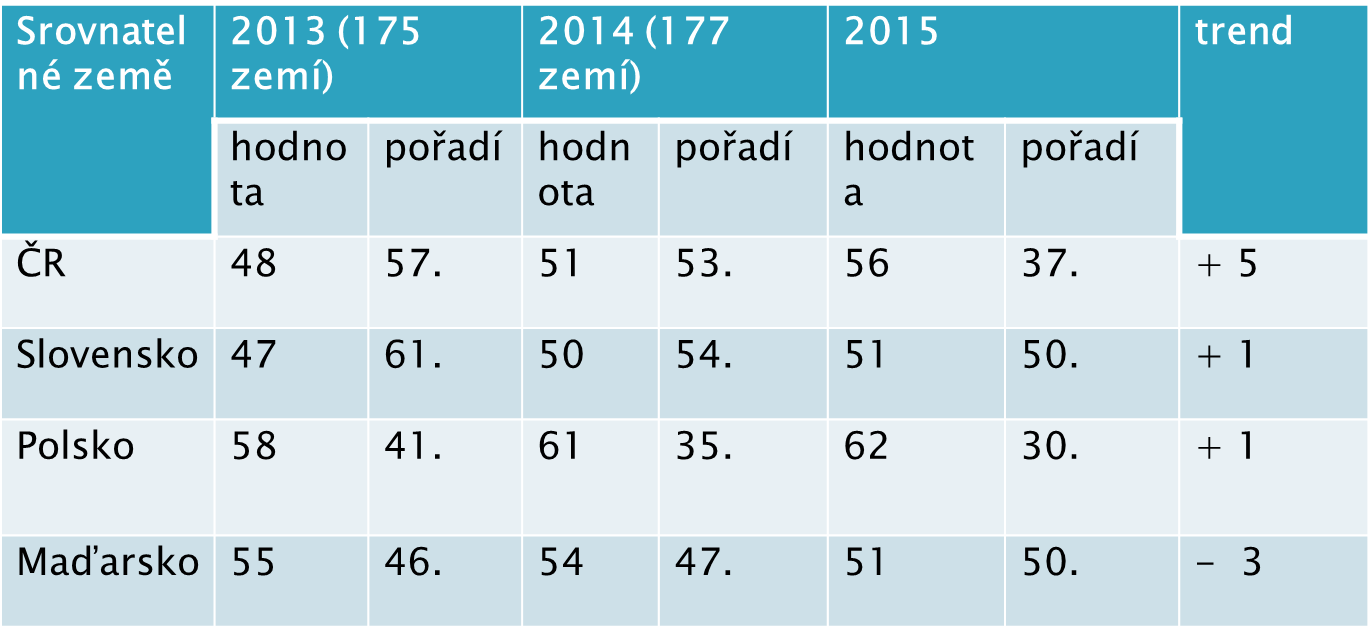 26.1.2016
Index vnímání korupce 2015
4
Evropa
26.1.2016
Index vnímání korupce 2015
5
Meziroční vývoj indexu CPI v Česku
26.1.2016
Index vnímání korupce 2015
6
Zajímavé změny
+ 4
Rakousko     72                             76    

Maďarsko    54   		      51  

Brazílie        43   		      38

Bulharsko   43                              41
-  3
- 5
-  2
26.1.2016
Index vnímání korupce 2015
7
Zdůvodnění
Razantnější a důslednější přístup OČTR proti korupčním trestným činům, zvláště složitějšího a organizovaného charakteru.
Podařilo se rozbít klientelistické systémy, kdy o důležitých veřejných záležitostech rozhodovali kontroverzní osoby z šedé zóny.
Tlak na legislativní a systémové změny iniciované platformou Rekonstrukce státu.
26.1.2016
Index vnímání korupce 2015
8
Zdůvodnění
Zvýšený důraz na kvalitu a integritu veřejných institucí spolu s větším zaměřením na účelné a hospodárné nakládání s veřejnými financemi. 
Skupiny angažovaných občanů na místní úrovni vstoupily do komunální politiky, v řadě obcí se dostaly k moci a začaly rušit zaběhnutá korupční schémata. Zároveň se jimi tlačená opatření stávají v řadě měst a obcí normou.
Pozitivní prvky se objevují v různých segmentech soukromého sektoru
26.1.2016
Index vnímání korupce 2015
9
Děkujeme Vám za pozornost!
Radim Bureš, programový ředitel TI
David Ondráčka, ředitel TI
26.1.2016